JLEIC Impedance Summary
Rui Li
JLEIC Impedance Meeting
3-25-2019
Outline
Broadband impedance
Scaling from existing machine
Major contributors
Other ion machine impedances
Roman Pot
Narrowband impedance
Broadband Impedance in JLEIC
Impedance budget studies 
Complete inventory of impedance-generating components
Engineering design and drawing of each components
EM field modeling for wakefield or impedance spectrum

Current status of impedance studies in JLEIC
Engineering design is in its early phase
Component counts are done (subject to modification)
Impedance are estimated using impedance budget of 
   existing machines for reference
Broadband Impedance Estimation: JLEIC e-Ring
Component Counts
(T. Michalski)
Impedance Estimation
(K. Deitrick)
JLEIC plans to use PEP-II vacuum systems
Effective impedance is bunch length 
     dependent
Electron Ring Breakdown (using PEPII elements)
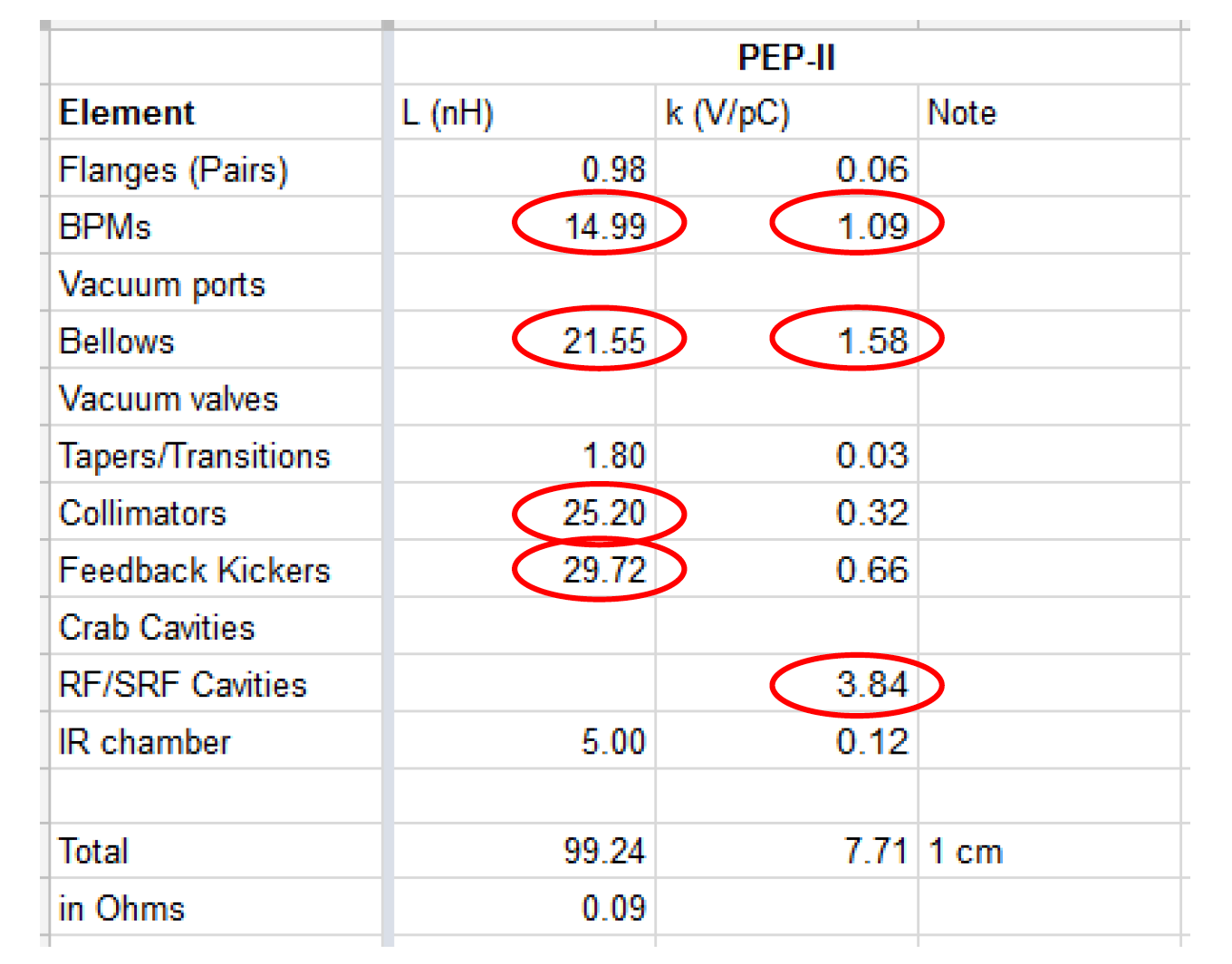 L/L_tot
15%
22%
25%
30%
Broadband Impedance Estimation: JLEIC ion-Ring
Component Counts
(T. Michalski)
Impedance Estimation
(K. Deitrick)
The short bunch length (1.0cm) at 
      collision is unprecedented for the ion
      beams in existing ion rings 
Bunch length varies through the whole
       bunch formation process
October 29 – November 1, 2018
Broadband Impedance for Other Lepton Rings
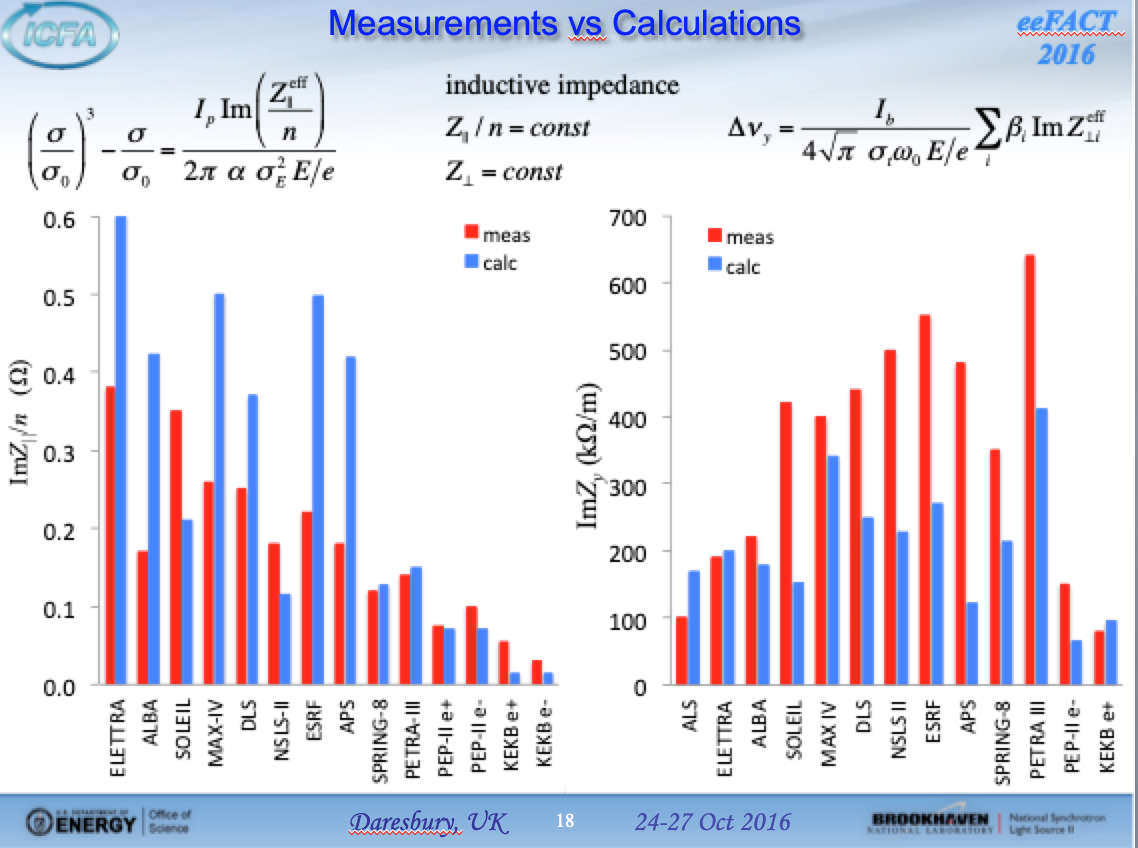 Broadband Impedance for Other Ion Rings
RHIC (measurement)
(“Longitudianl Impedance of RHIC”, M. Blaskwicz, etc)
(“Transverse Impedance Measurement in RHIC and the AGS”, 
N. Biancacci, etc)
LHC (measurement)
(“Beam Measurement of LHC Impedance…”, J. F. E. Muller, etc)
Roman Pot
The Roman Pot is an experimental technique for the detection of forward protons from elastic or diffractive scattering. 

It has been successfully employed in other machines like the SPS, TEVATRON, RHIC and DESY. 


The challenging constraints of LHC, such as the narrow high intensity beam with energy of 7 TeV, the Ultra High Vacuum and the high radiation fluxes have required the development of new Roman Pots. 

measured value for (Z_long/n)eff LHC= 90mΩ
Roman Pot
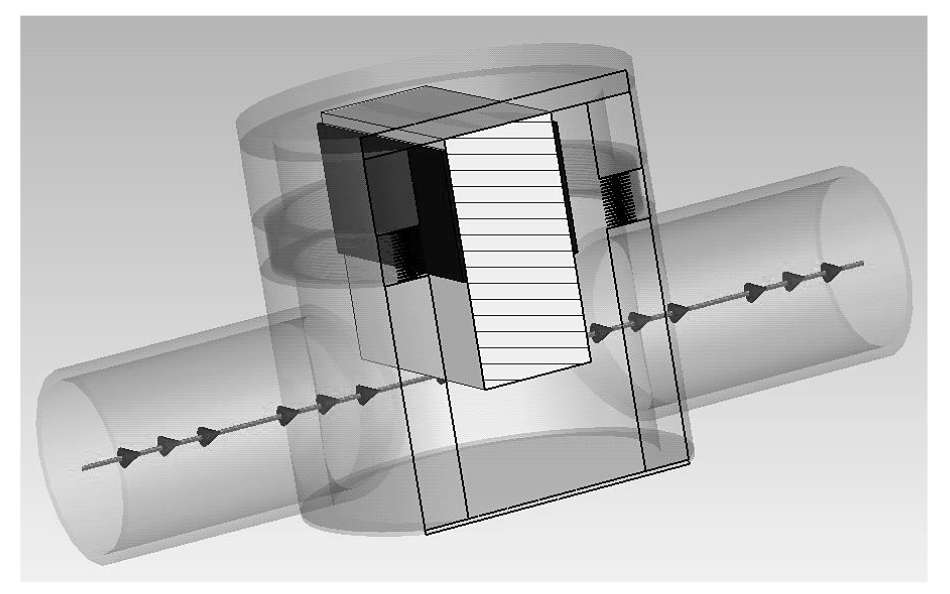 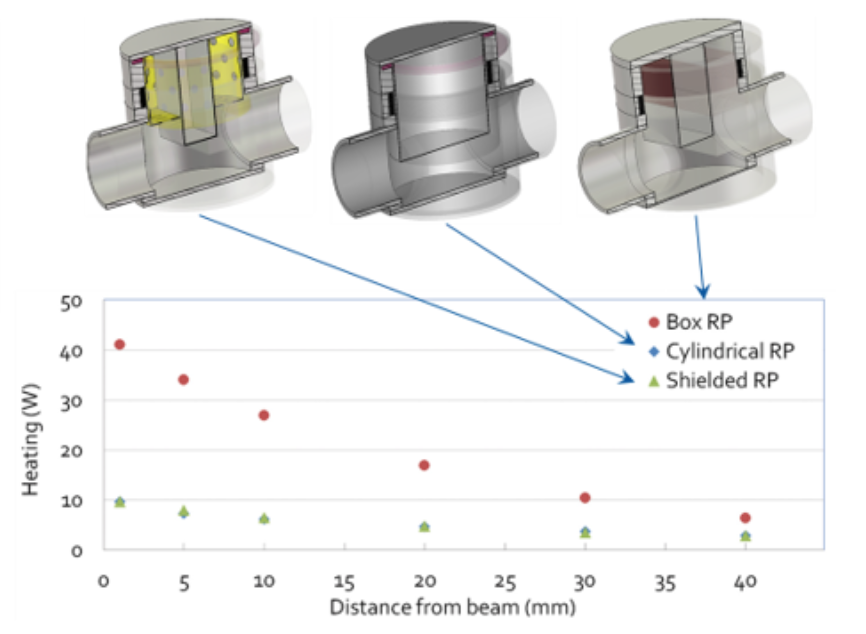 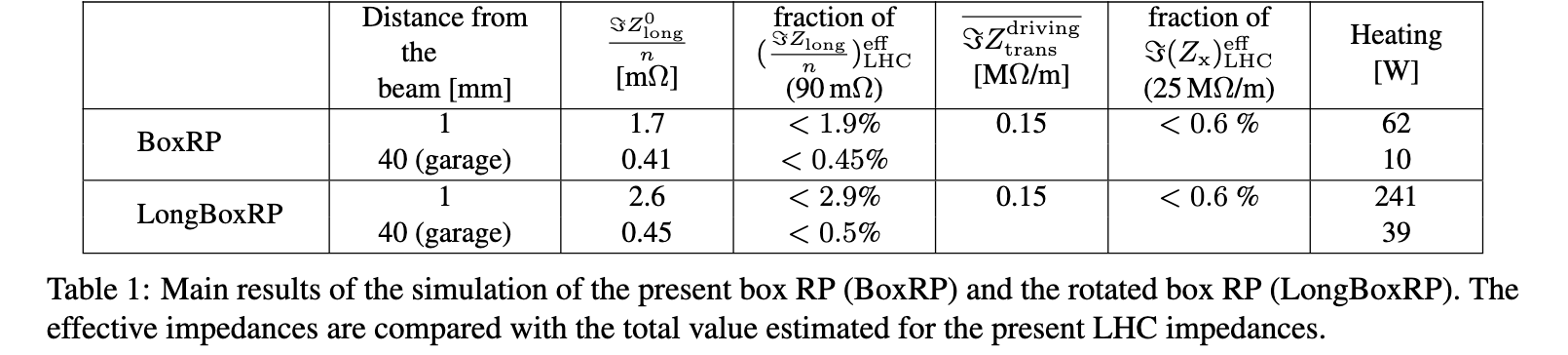 Narrowband Impedance in JLEIC
RF Cavities 
PEPII RF cavities
Ion ring cavities
Crab cavities
Other Components
IR vacuum chamber
Collimators
IR Bellows
Roman Pot
Narrowband Impedance: JLEIC e-Ring RF Cavity
RF cavity in e-Ring (PEP-II cavities)
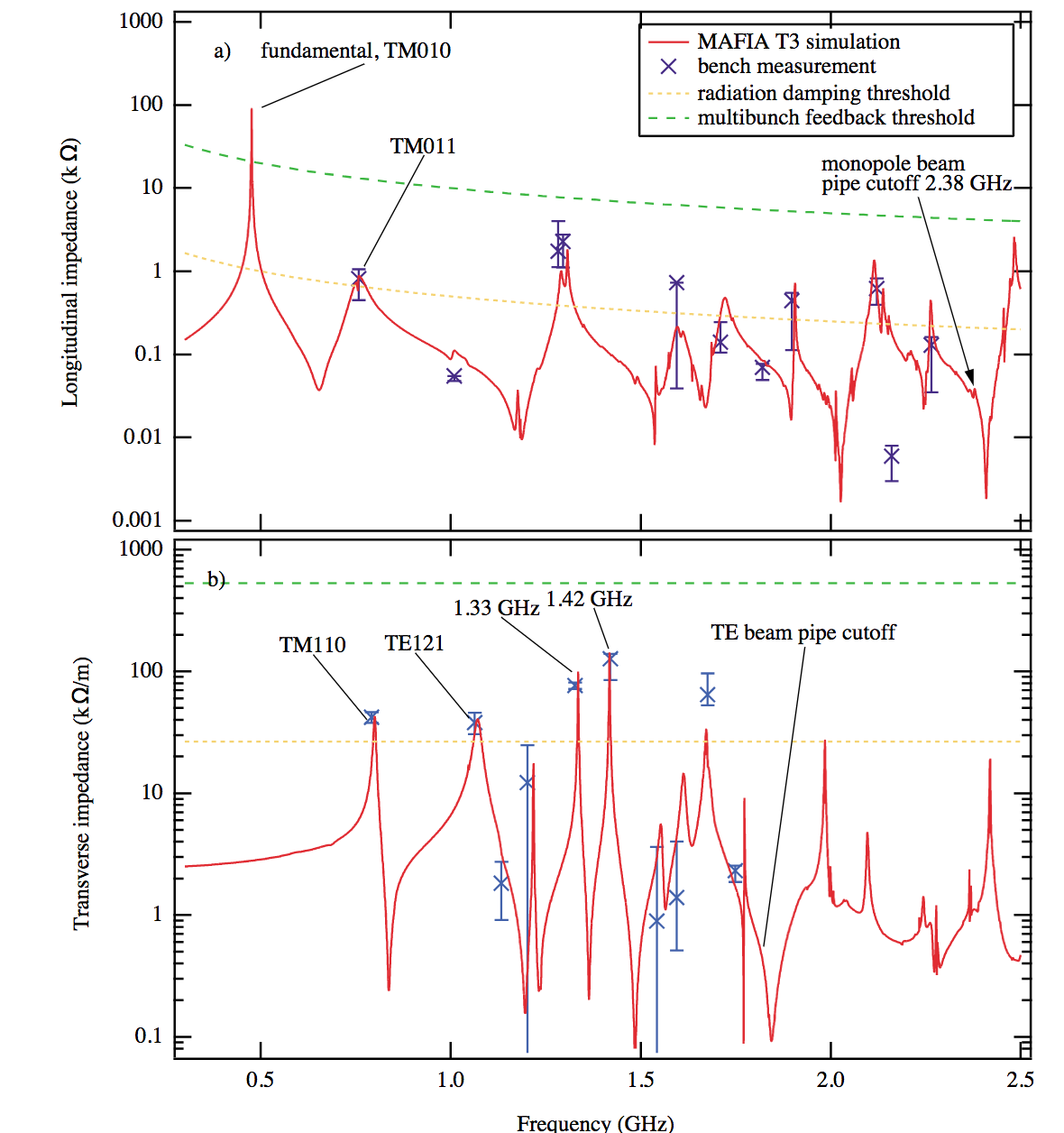 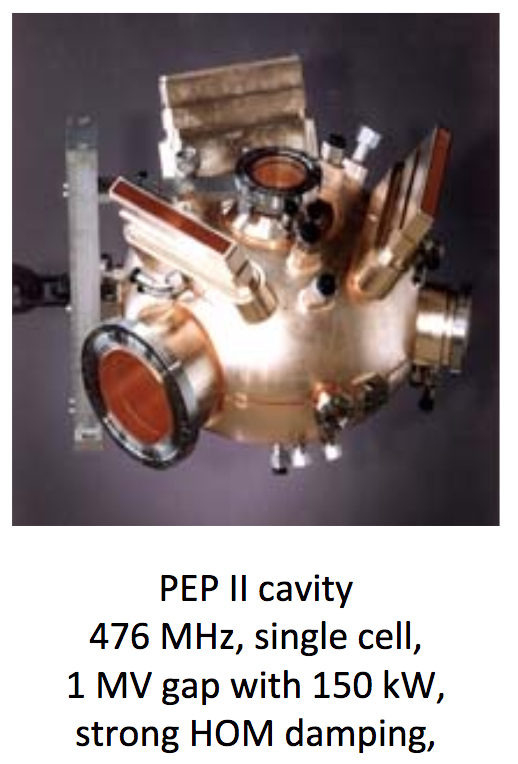 Narrowband Impedance: Ion-Ring RF Cavity
956 MHz 2-cell Cavity
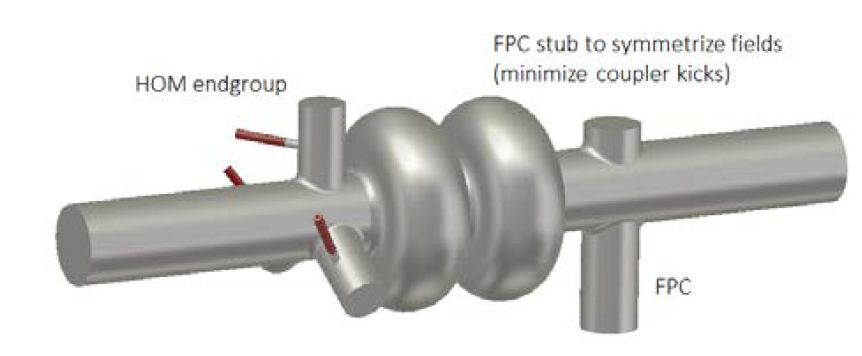 (F. Marhauser)
as tradeoff between accelerating
and HOM-damping efficiency
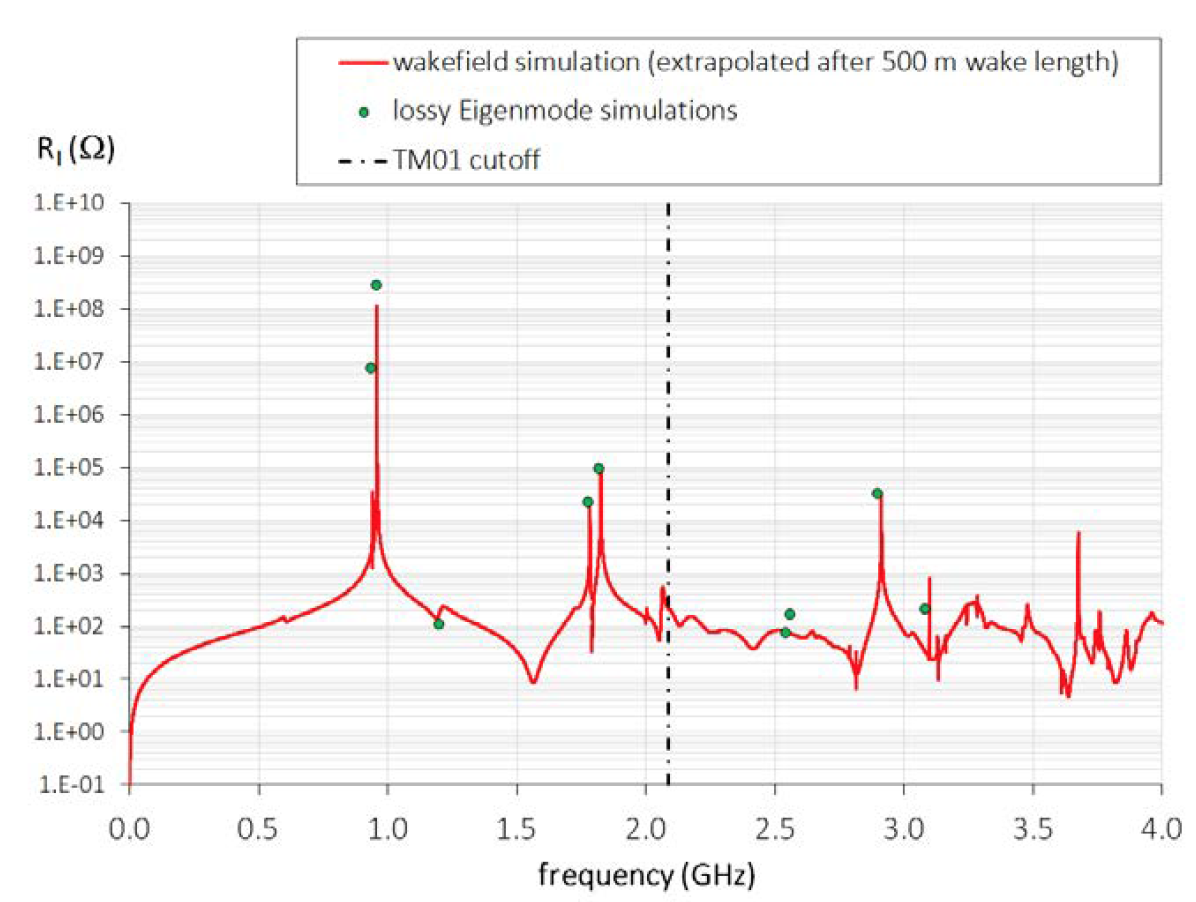 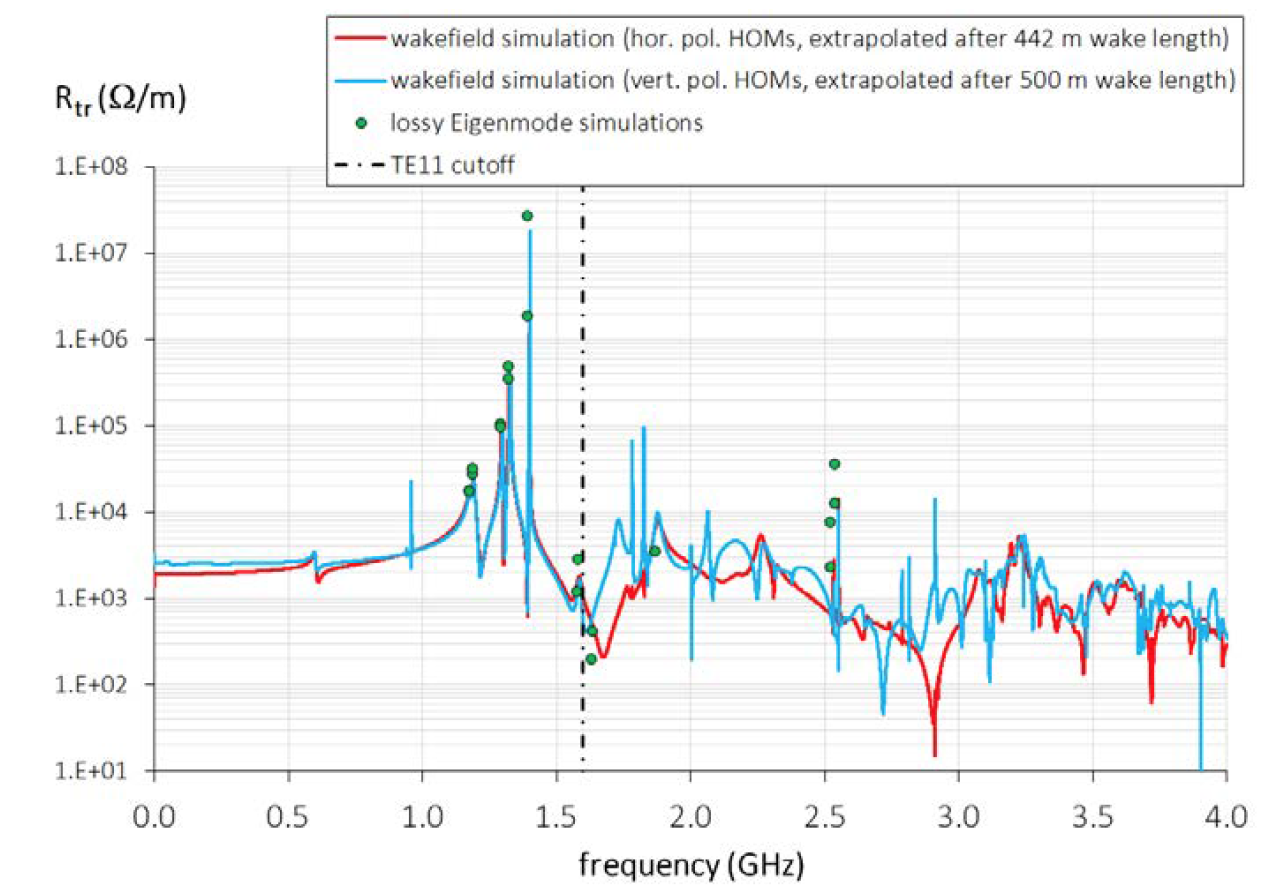 causes LCBI
October 29 – November 1, 2018
Narrowband Impedance: Ion-Ring RF Cavity
956 MHz 2-cell Cavity
(F. Marhauser)
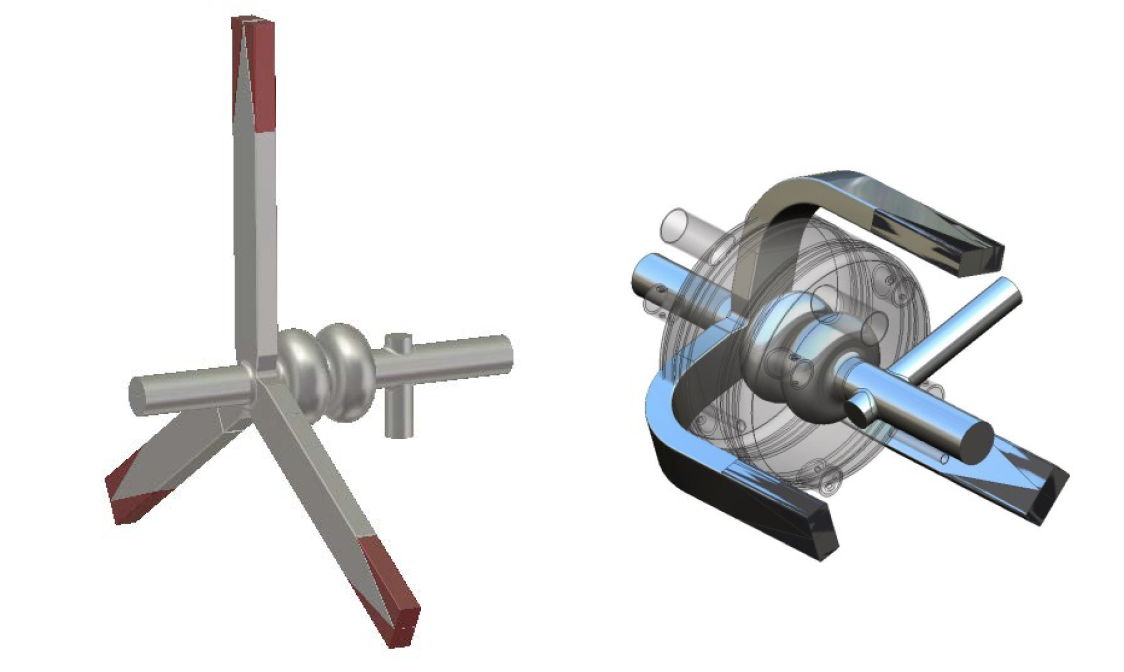 waveguide couplers
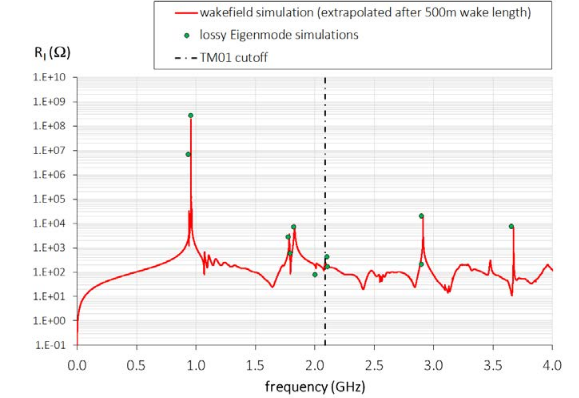 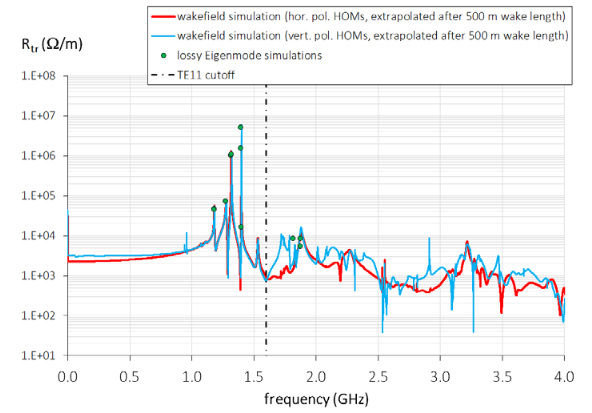 reduced LCBI growth rate
Narrowband Impedance: Crab Cavity
(HK Park)
Prototype converging to a 952.6 MHz 2-cell RFD cavity.
Bare cavity impedance









Damping under study
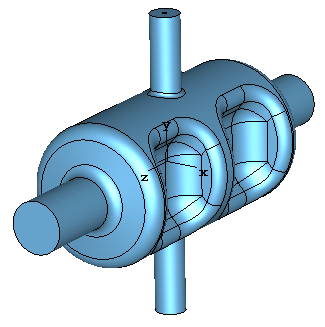 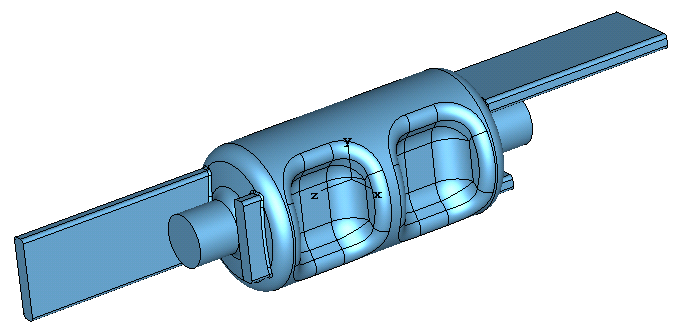 2 hook couplers
2 wave guides
Narrowband Impedance: IR Chamber
JLEIC IR Chamber CAD Model
(Marhauser)
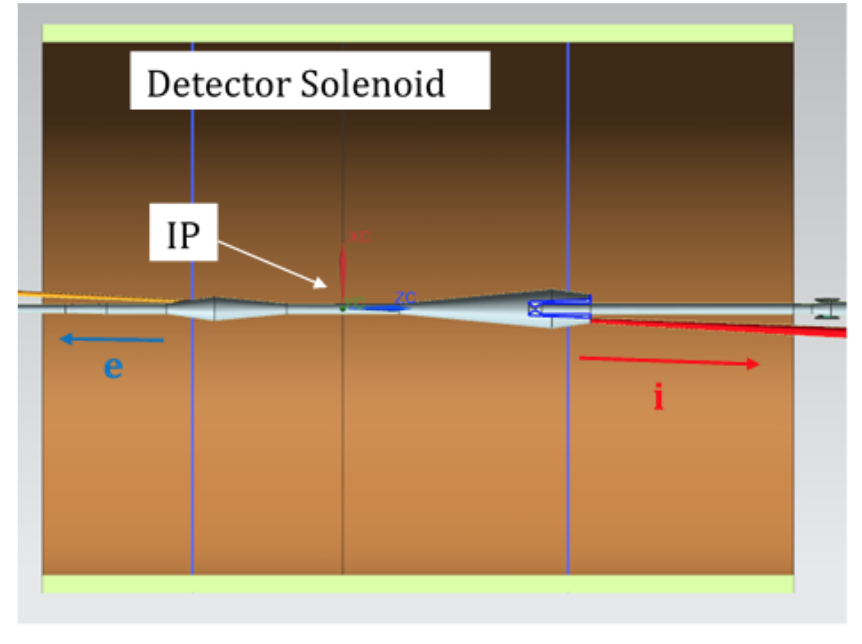 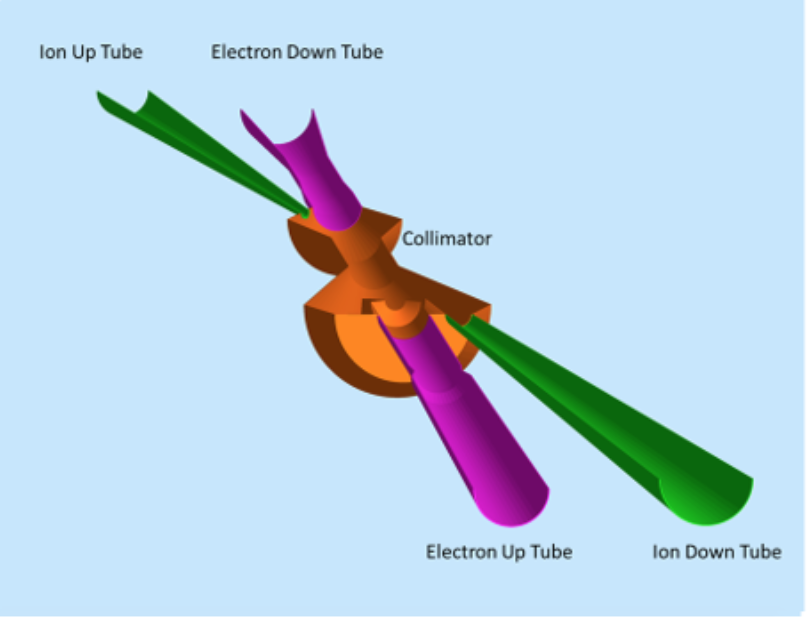 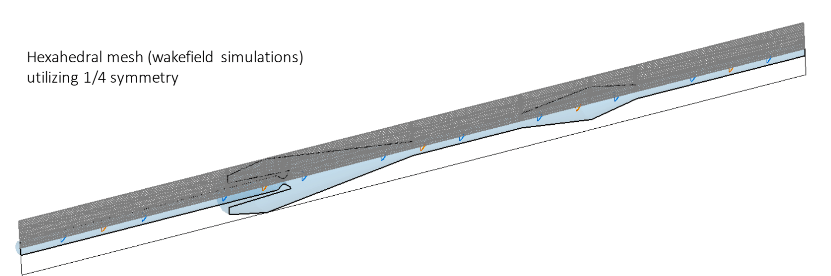 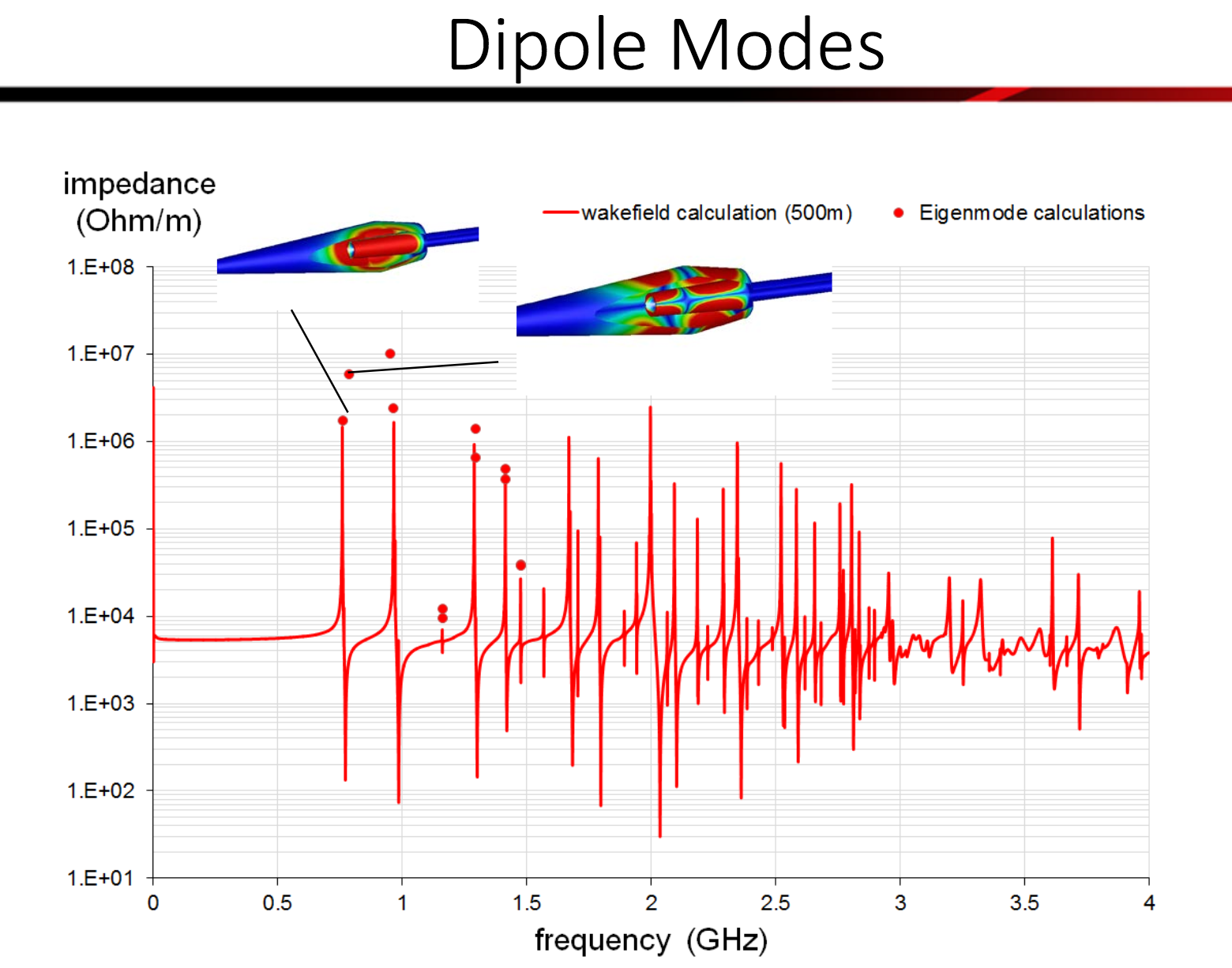 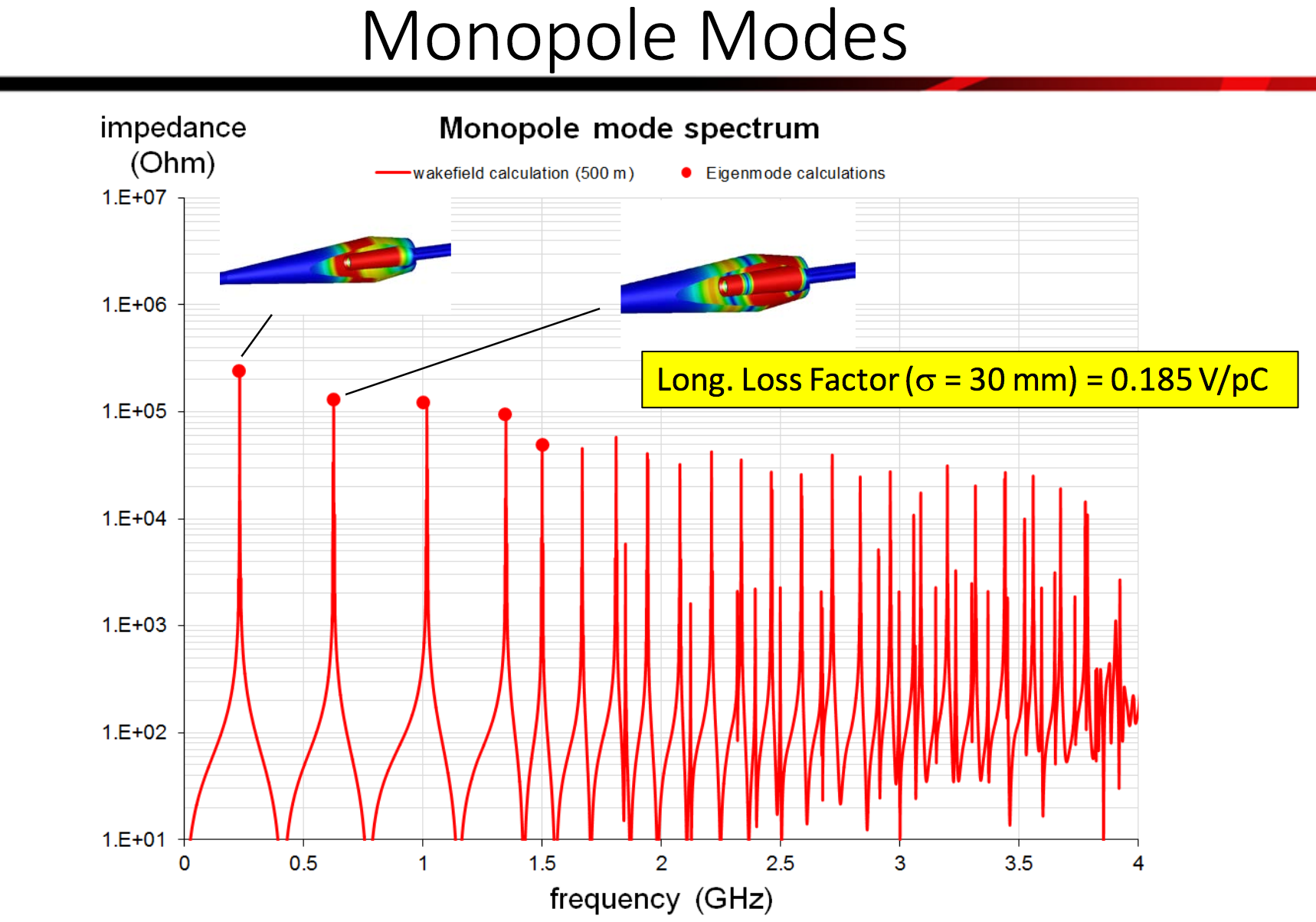 New IR Chamber Design Underway
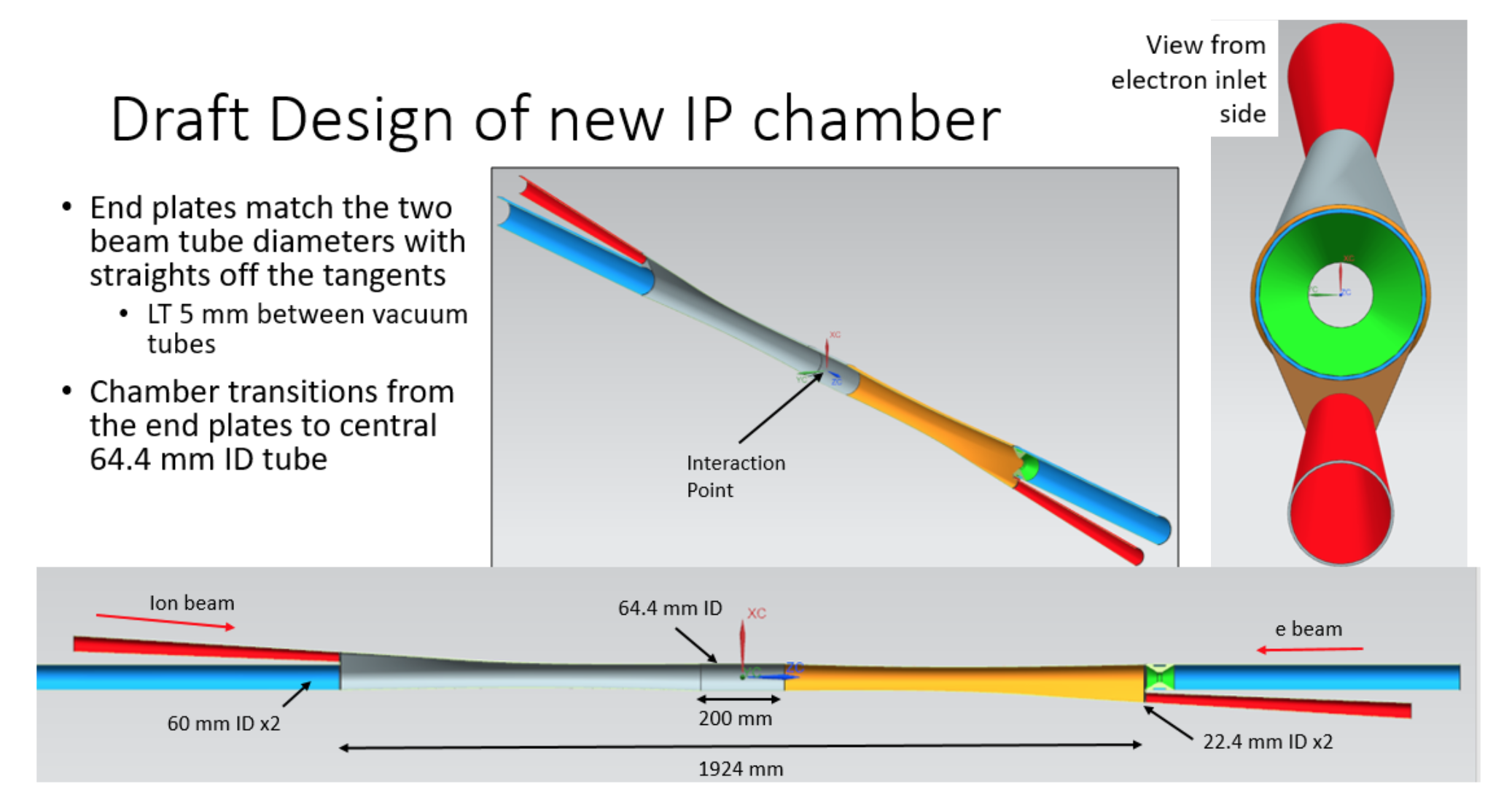 Narrowband Impedance: Roman Pot
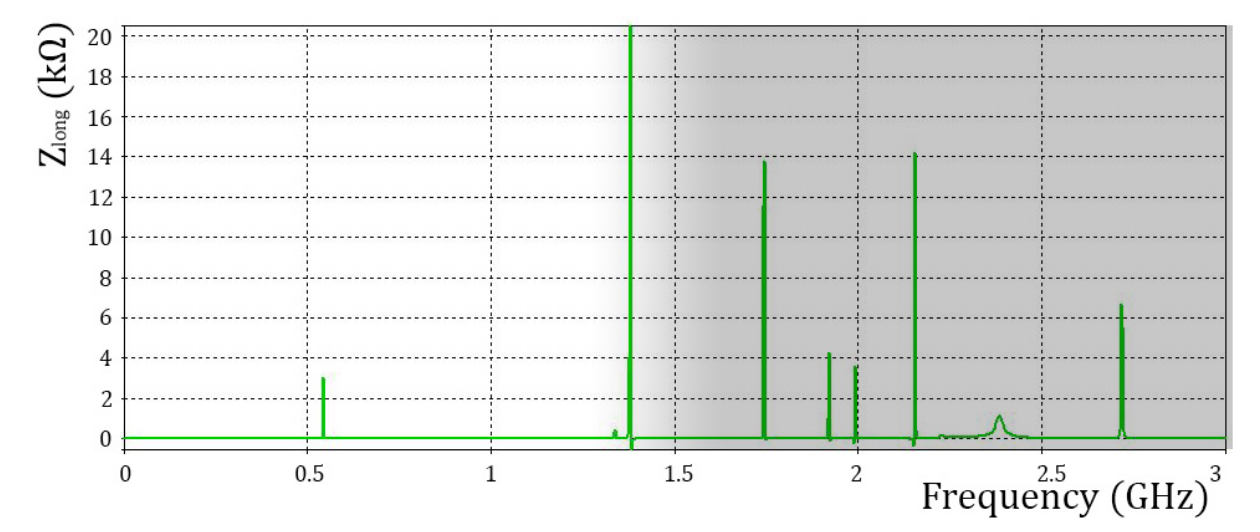 *For LHC, the dark area is beyond bunch frequency range (bunch rms length=7cm)
*For JLEIC, the dark area still contributes
Ongoing Design of Other Components
Collimator
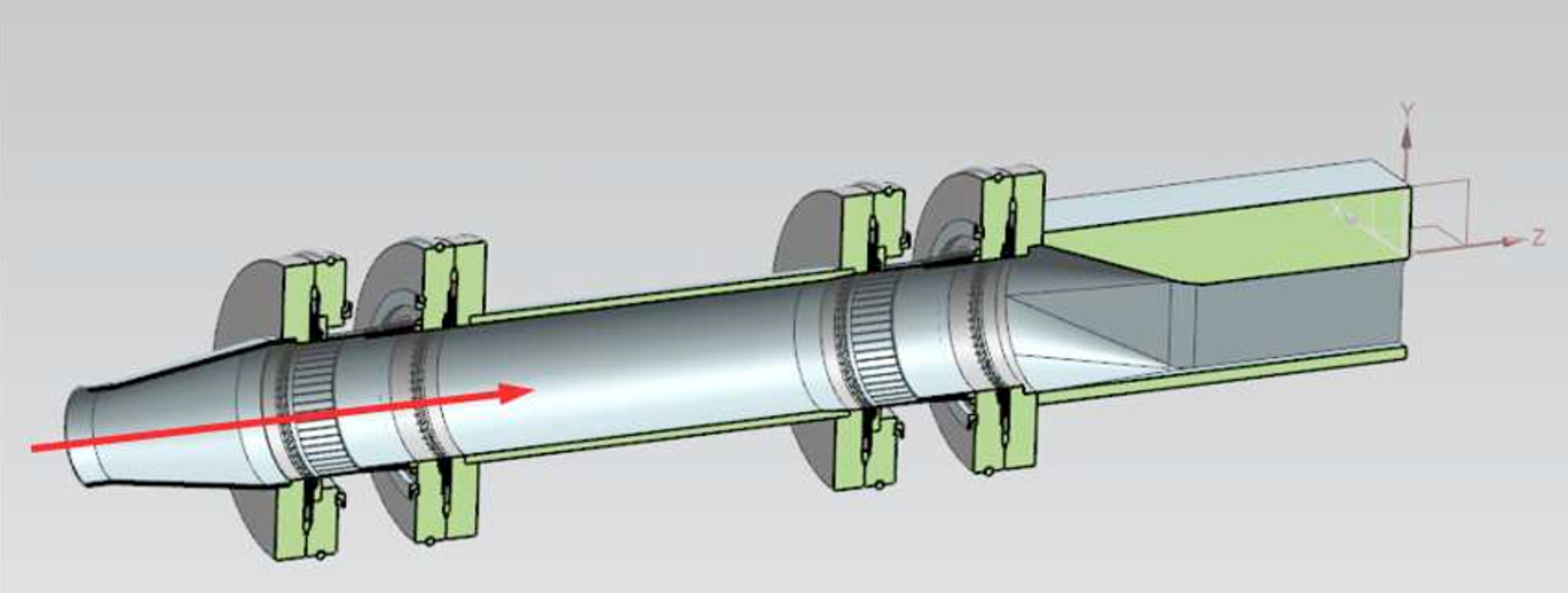 Shielded IR Bellow
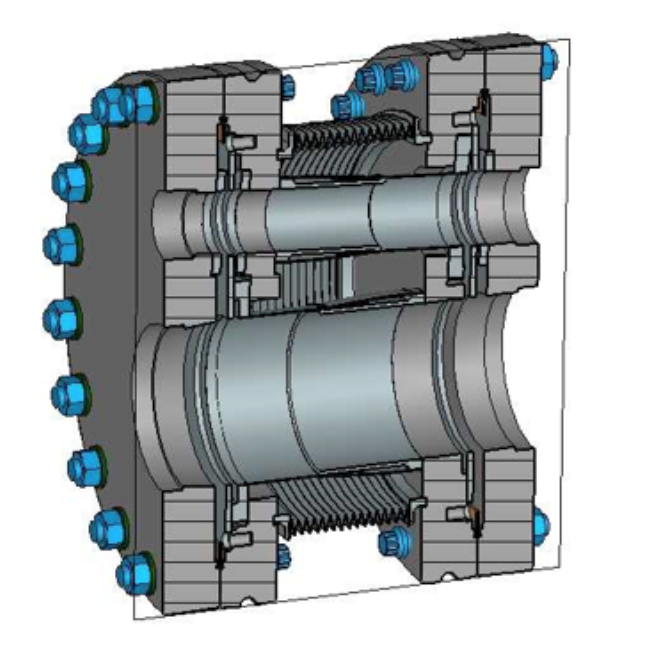 Summary of JLEIC Impedance Status
We are at the beginning phase of impedance studies

Preliminary estimations are done

 Engineering design and EM modeling are underway